Mathematics
Estimating, measuring and comparing length in centimetres
Miss Mitchell
Question 1
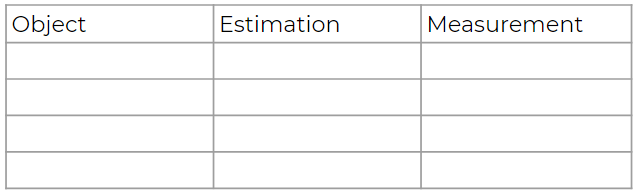 ‹#›
[Speaker Notes: Why do we use standard units? Why not non standard units?]
Question 2
____________ > ____________
 
____________ > ____________ > ____________

____________ < ____________

____________ < ____________ < ____________

____________ = ____________
‹#›
[Speaker Notes: Why do we use standard units? Why not non standard units?]